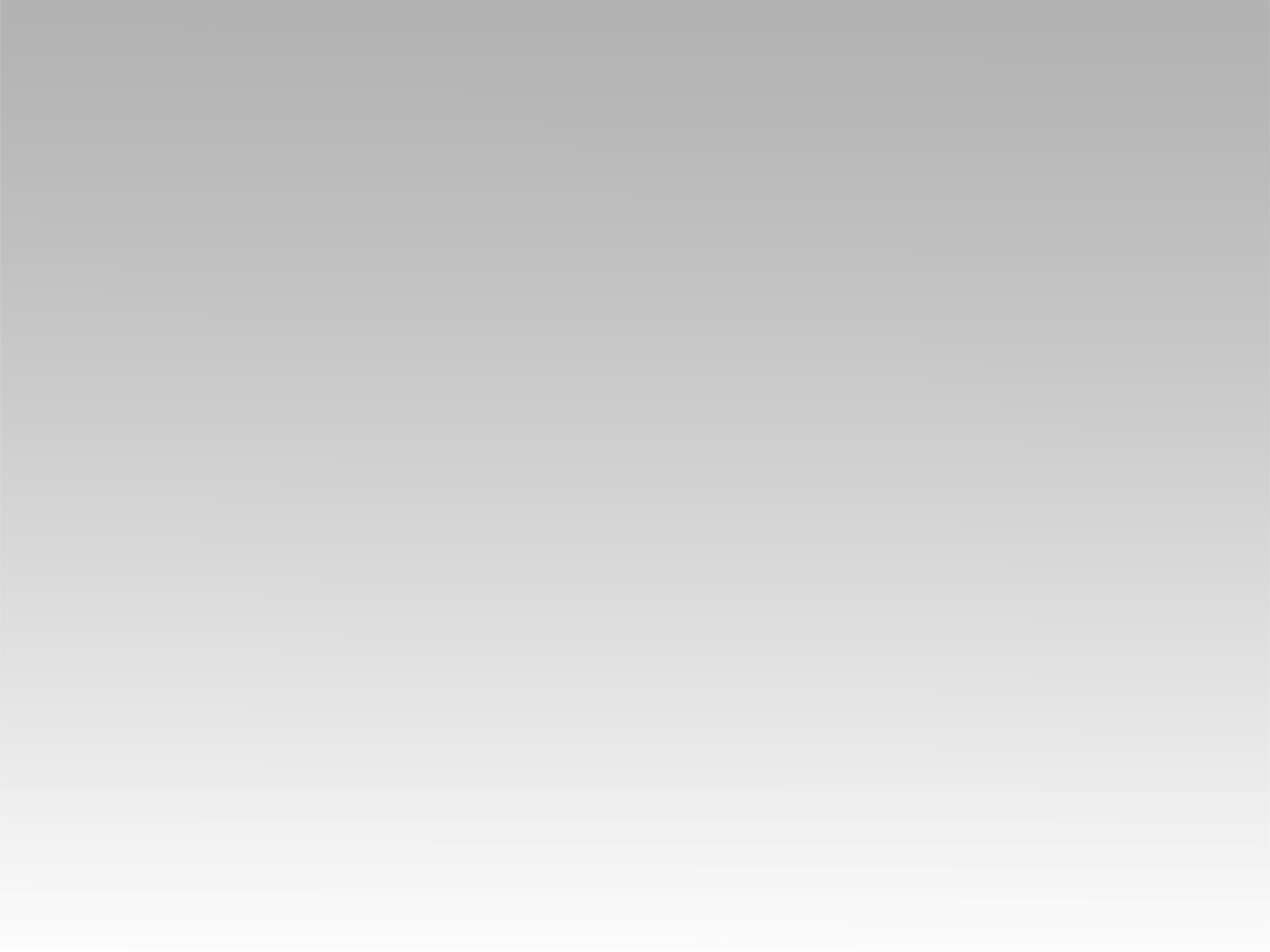 ترنيمة
اسمع صراخي يا سيدي
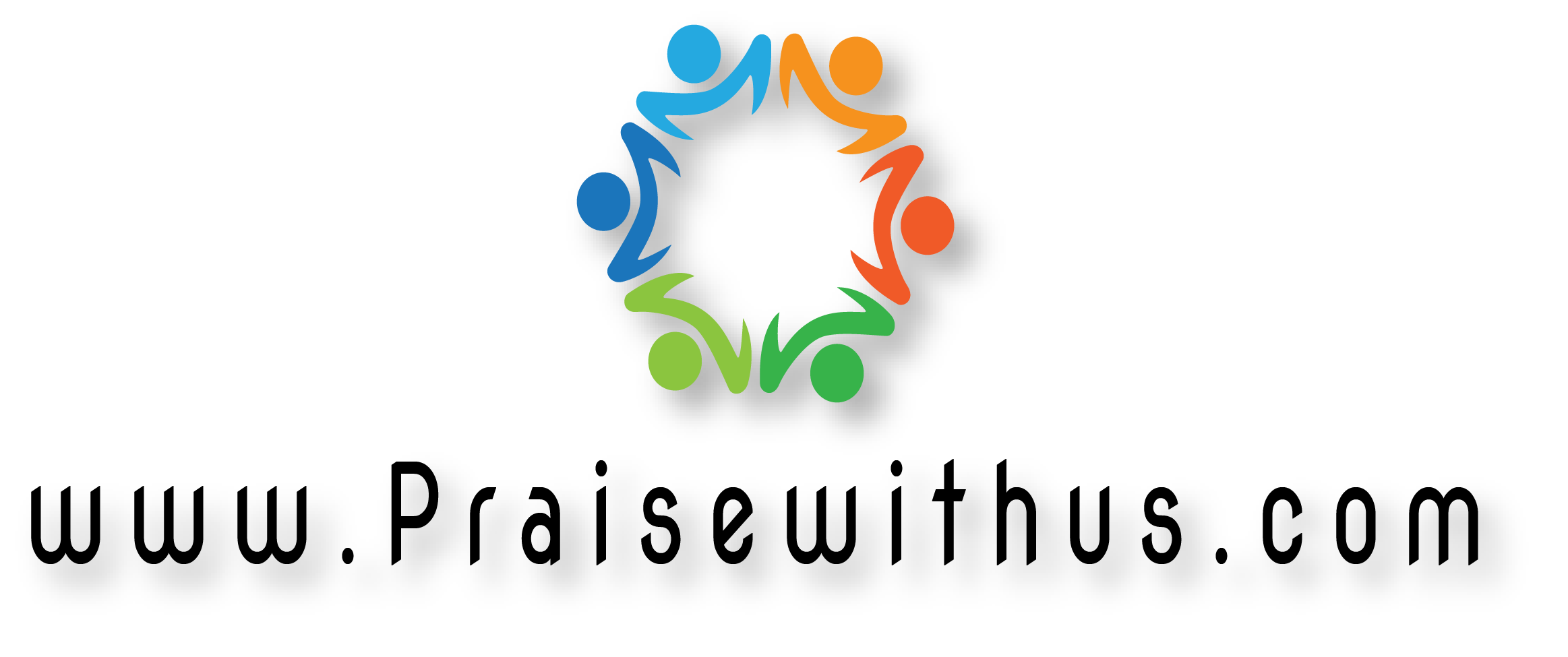 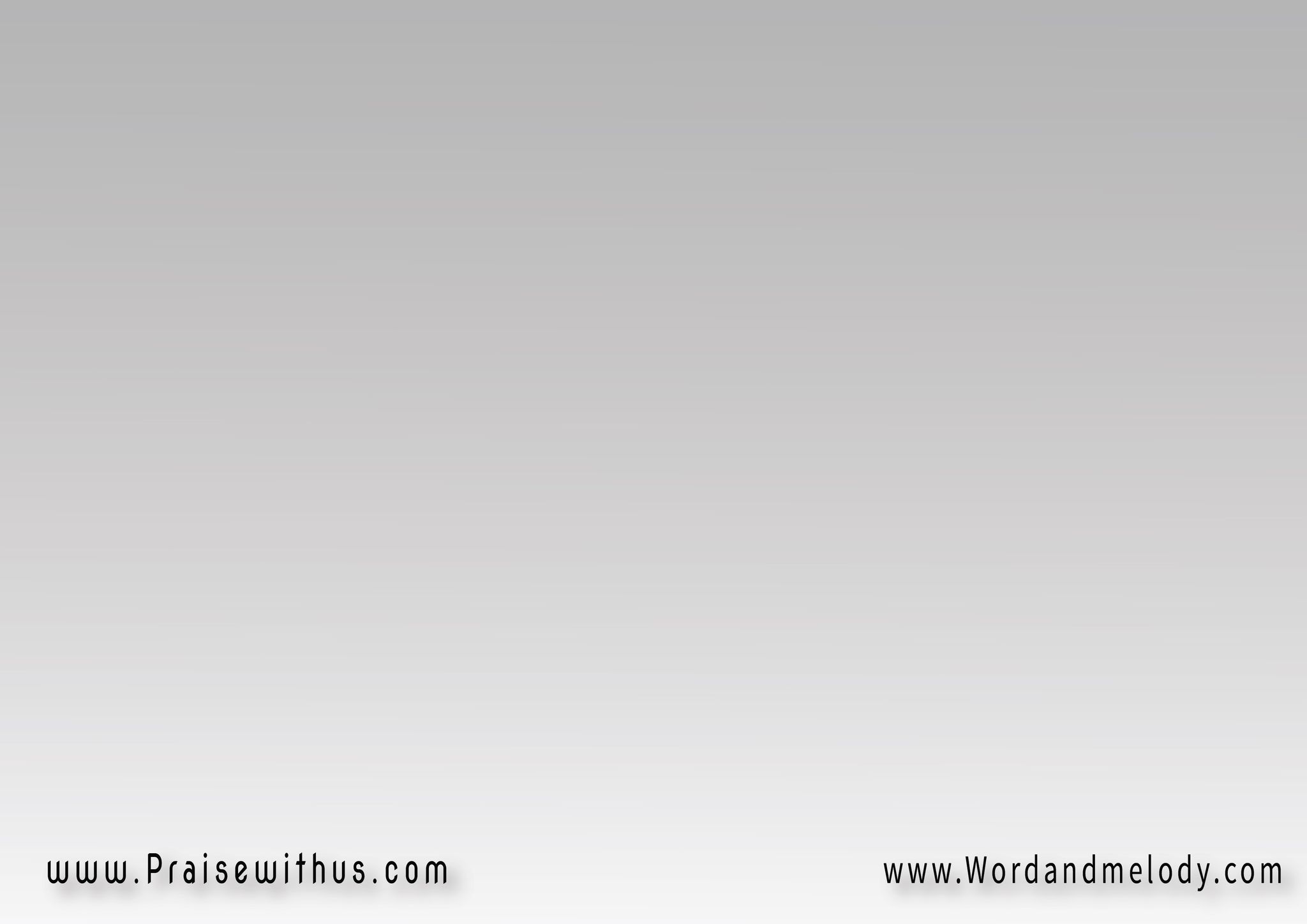 اسمع صراخي يا سيدي
وإلى صلاتي أمل أذنيك
ارحمني وامسك بيدي
فأنا بحاجة شديدة إليك
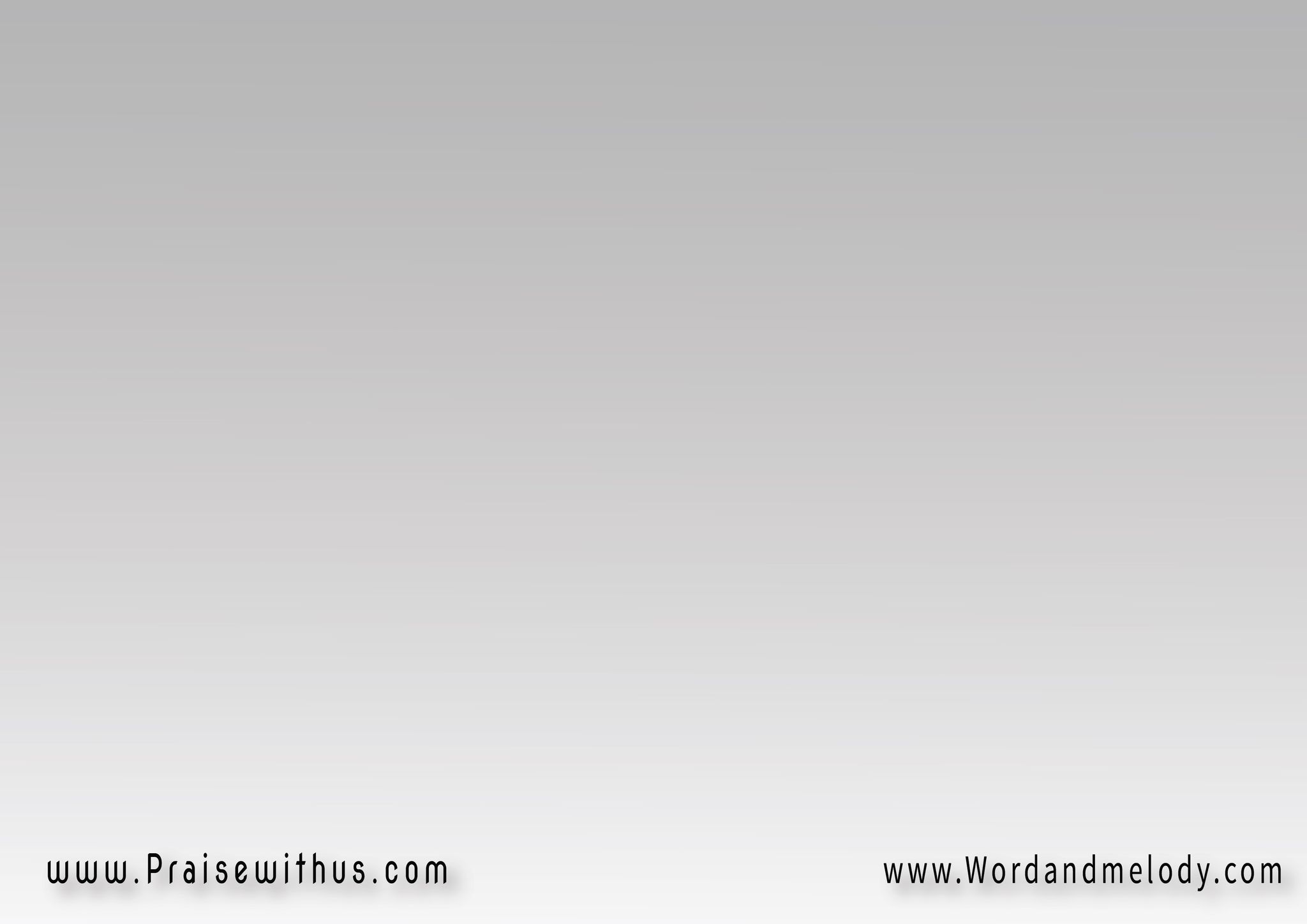 في ضيقي أدعوك يا ربي
وقد أعيت في نفسي
وأنت وحدك أذكرك 
لأنك شبع قلبي
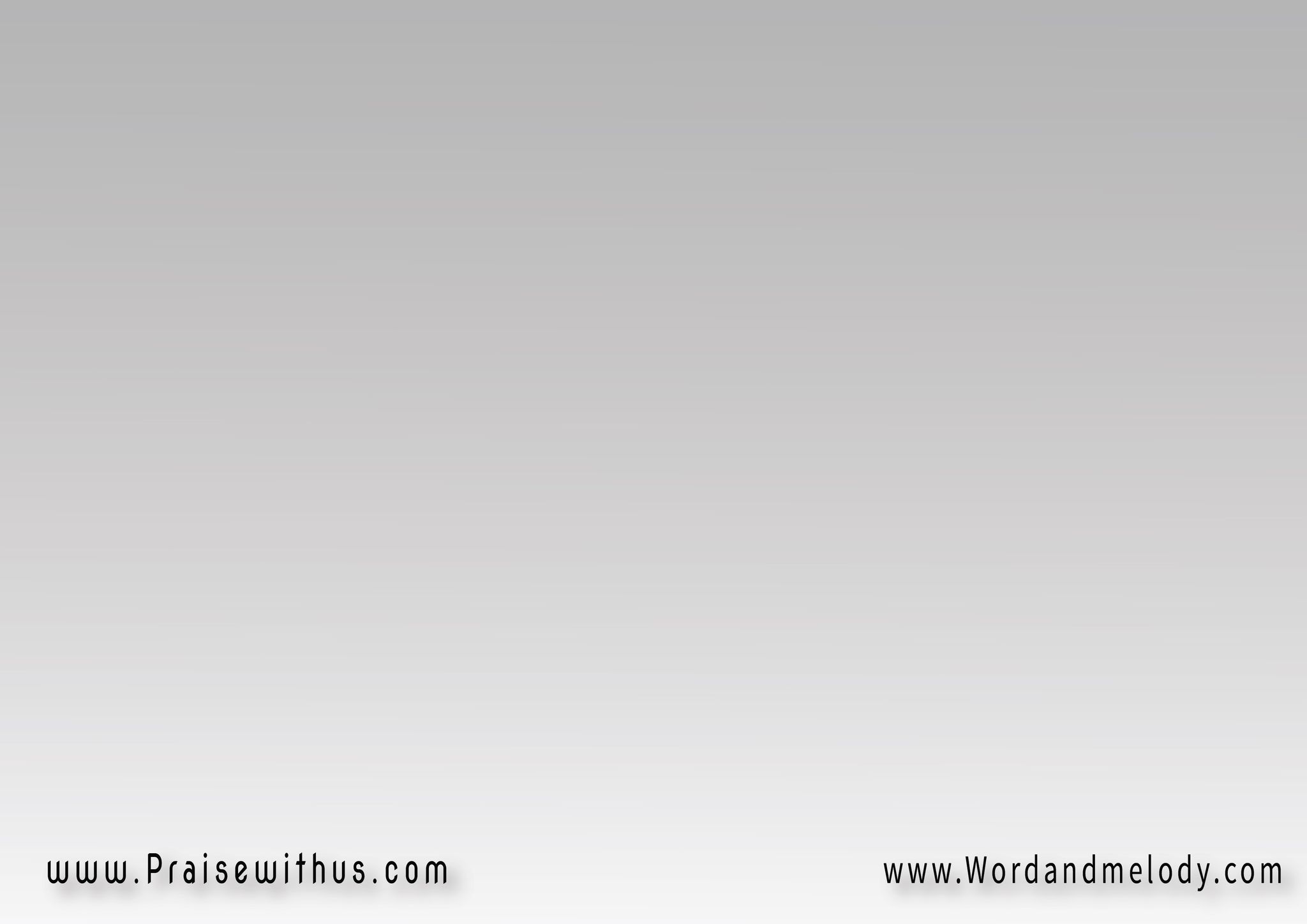 اسمع صراخي يا سيدي
وإلى صلاتي أمل أذنيك
ارحمني وامسك بيدي
فأنا بحاجة شديدة إليك
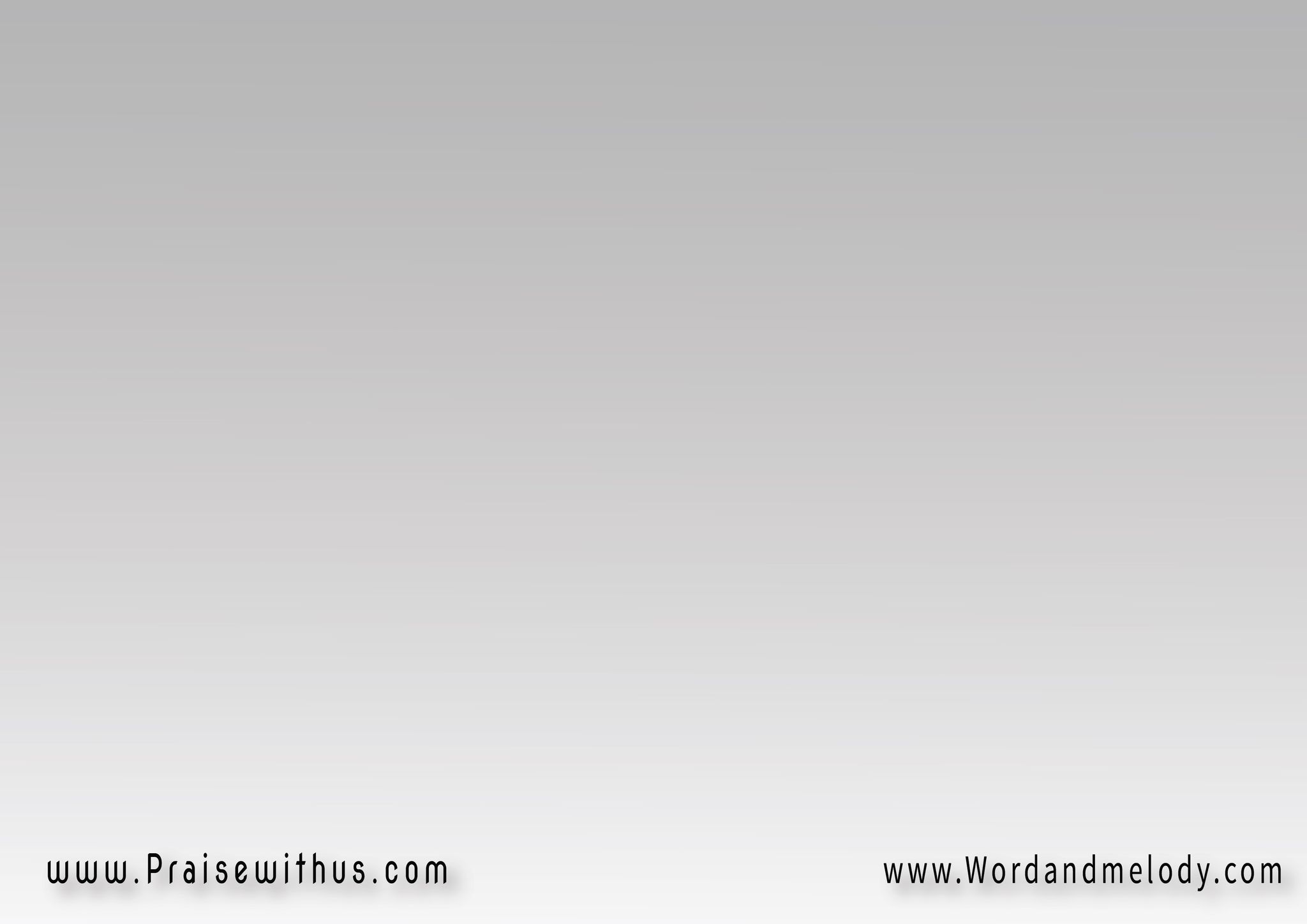 صلي يونان من جوف الحوت
أصدرت أمراً ألا يموت
من جوف الهاوية صرخ
وبالمراحم سمعت الصوت
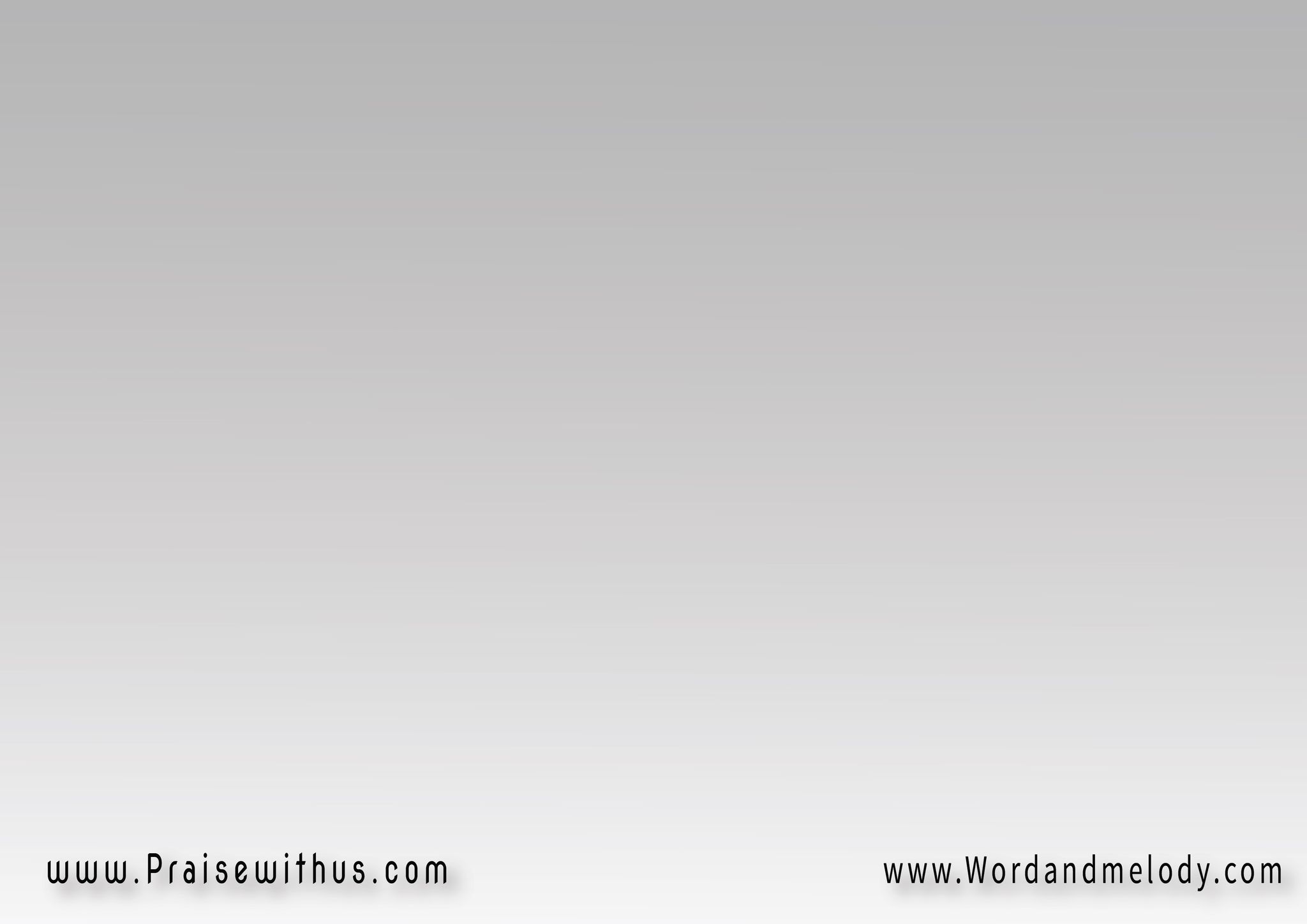 اسمع صراخي يا سيدي
وإلى صلاتي أمل أذنيك
ارحمني وامسك بيدي
فأنا بحاجة شديدة إليك
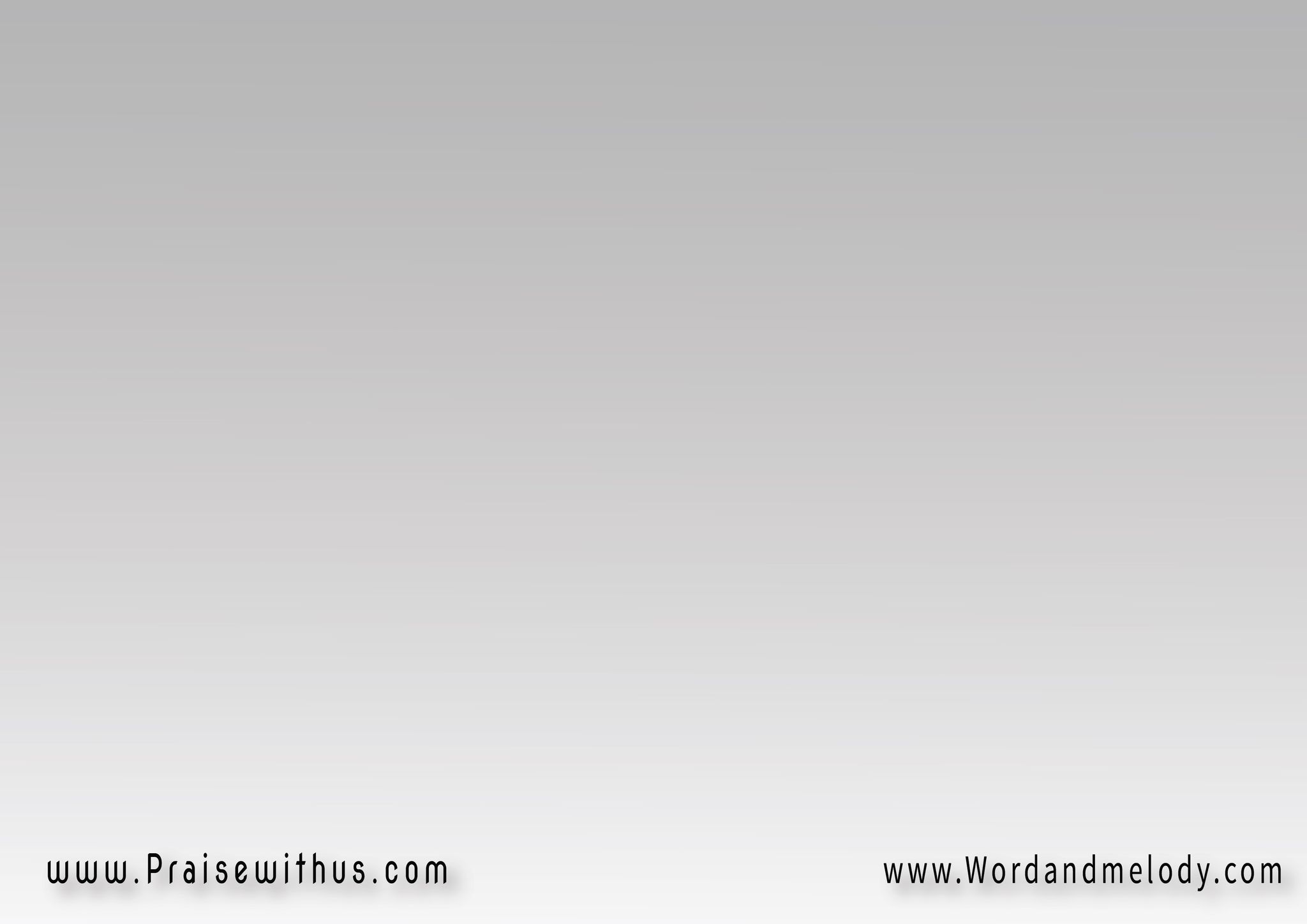 جازت من فوقي التيارات
وأغرقتني الضيقات
والعشب التف برأسي
والماء عبر إلى نفسي
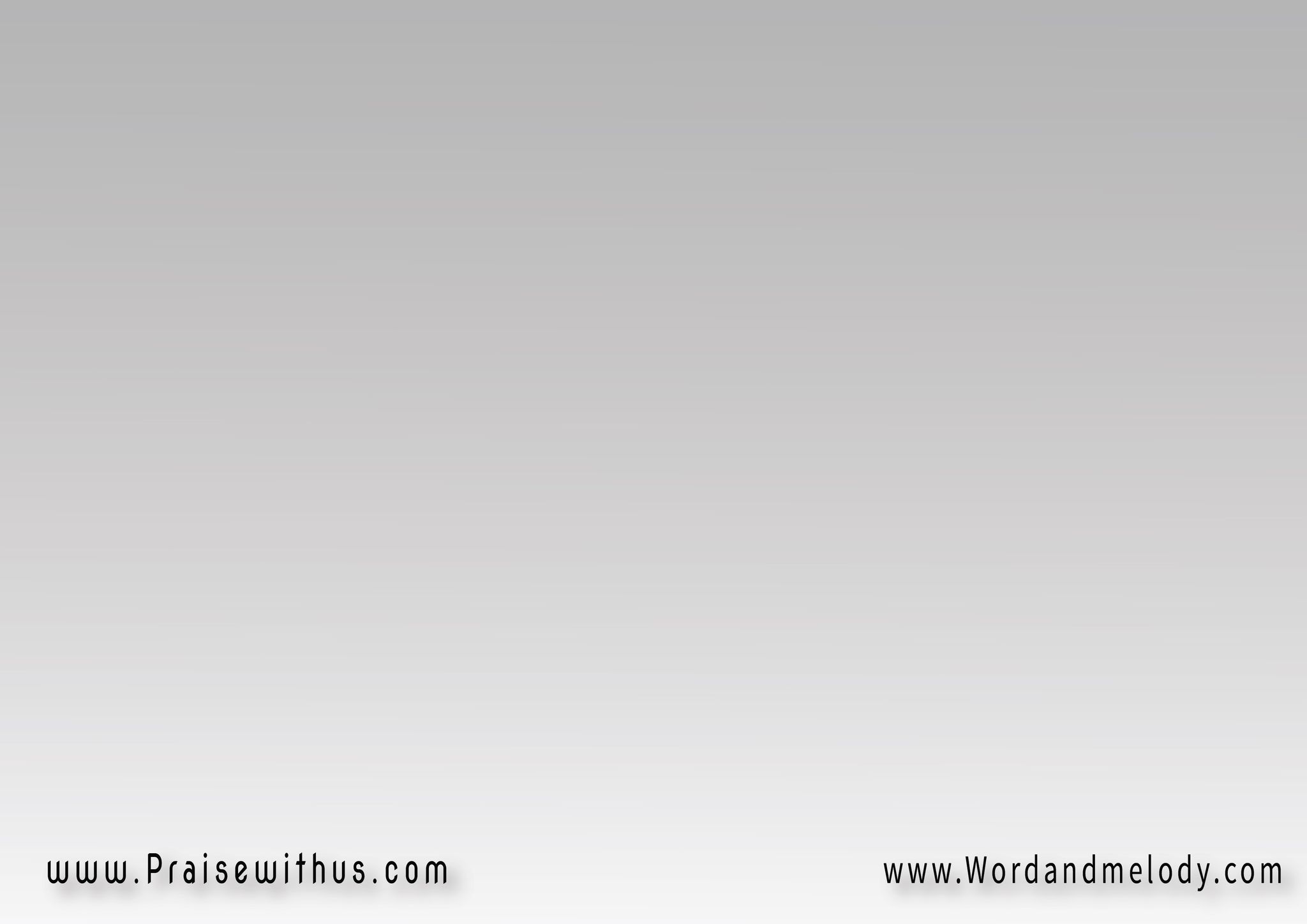 اسمع صراخي يا سيدي
وإلى صلاتي أمل أذنيك
ارحمني وامسك بيدي
فأنا بحاجة شديدة إليك
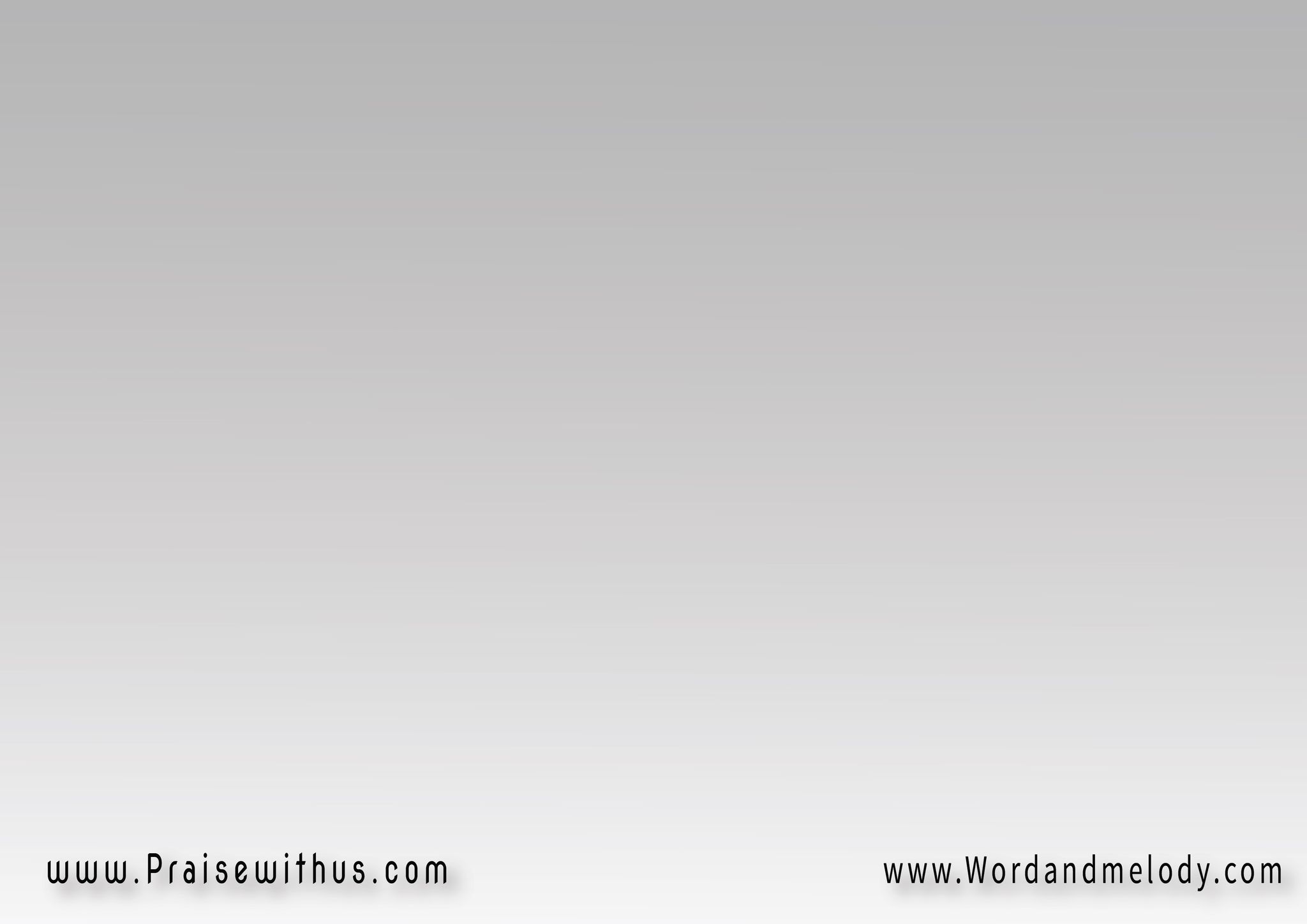 بصوت الحمد أذبح لك
وأعود انظر هيكلك
لأنك استجبت لي
كل ما في يشكرك
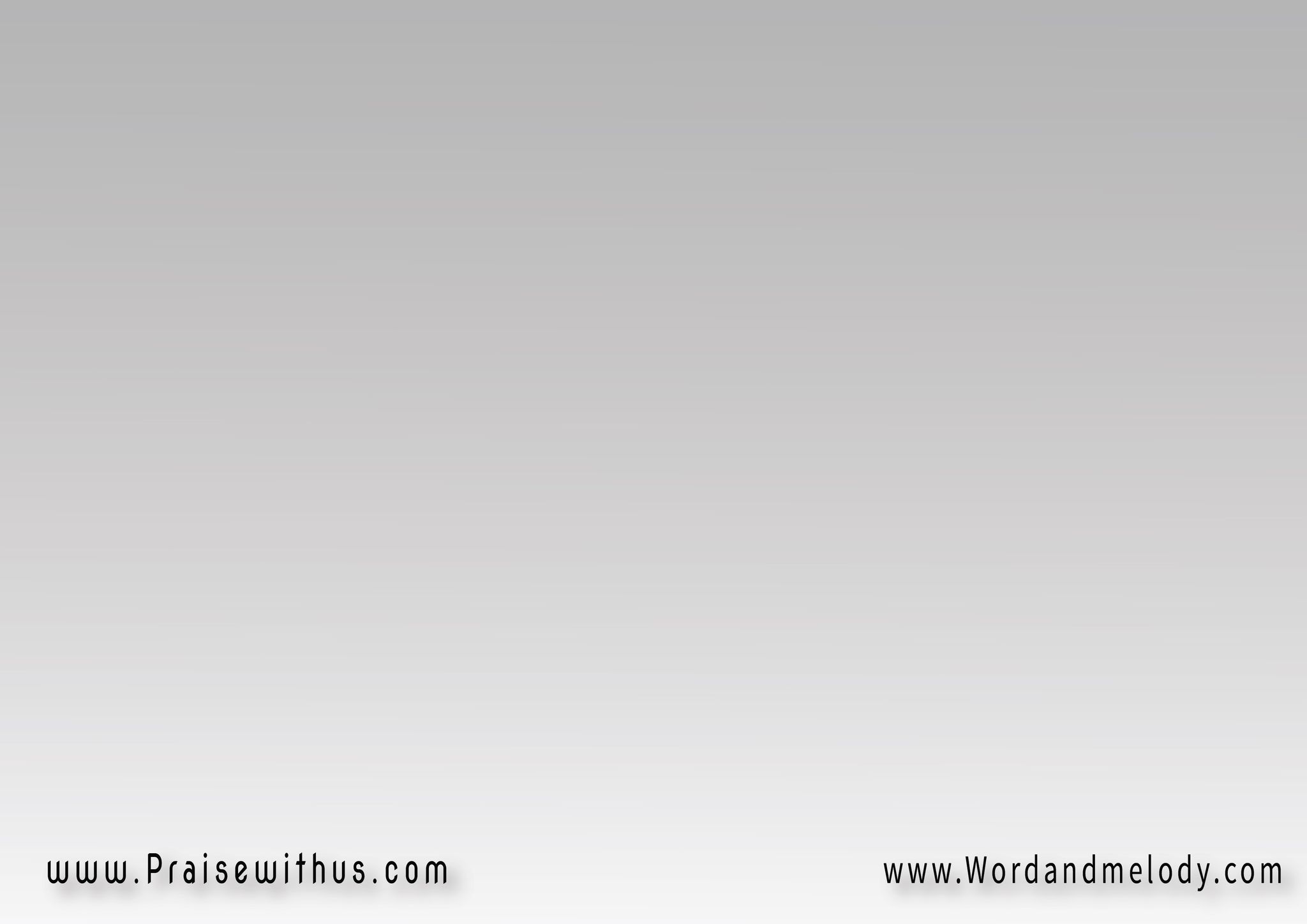 اسمع صراخي يا سيدي
وإلى صلاتي أمل أذنيك
ارحمني وامسك بيدي
فأنا بحاجة شديدة إليك
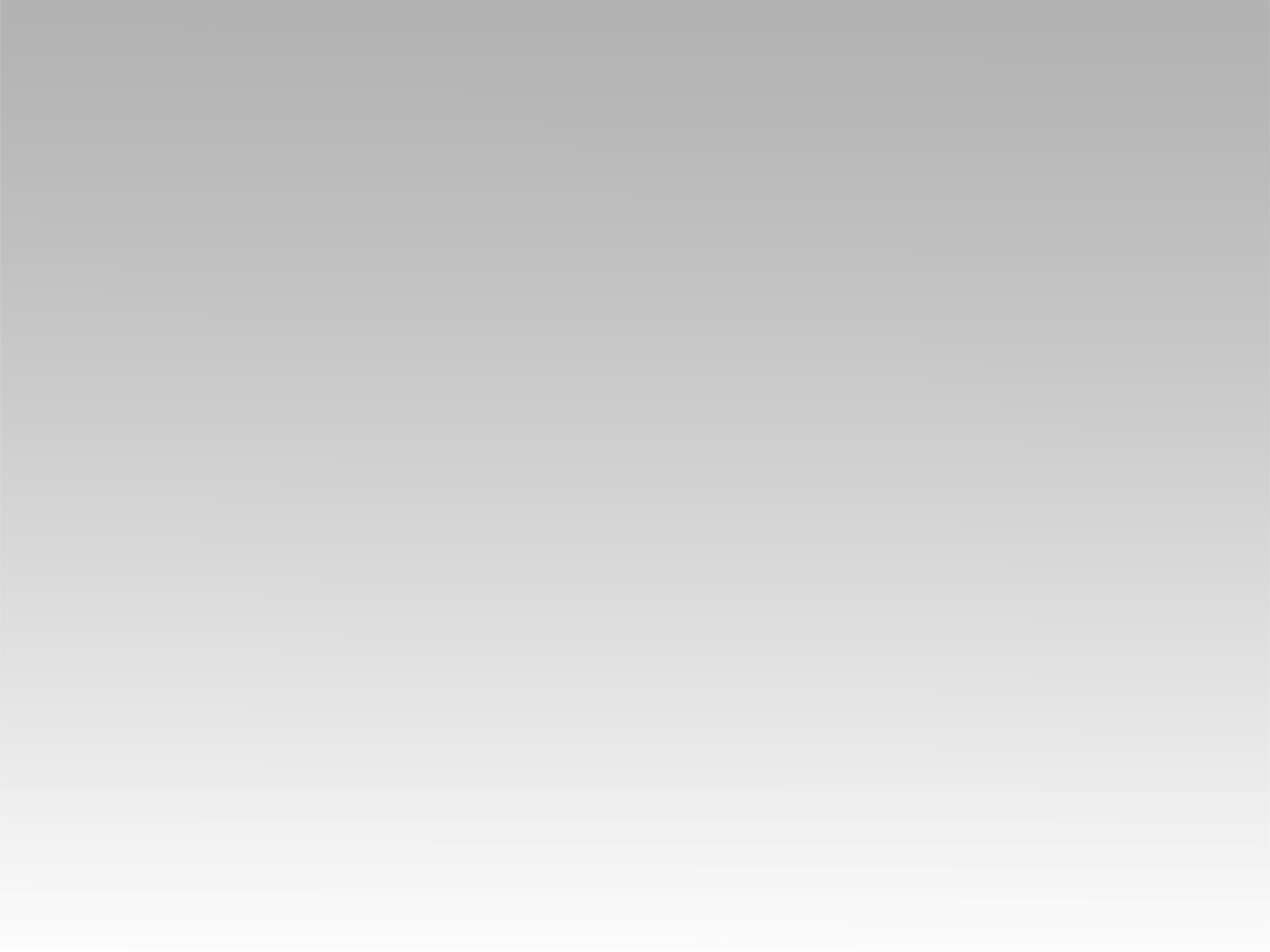 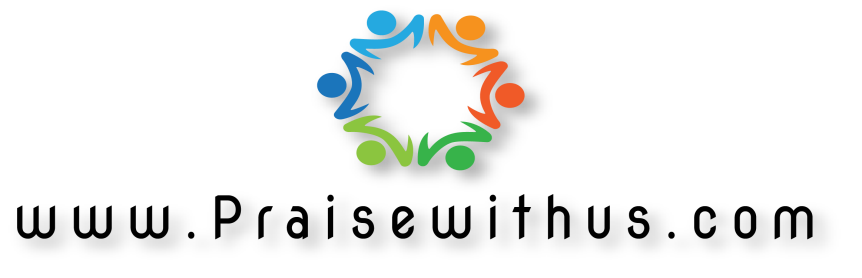